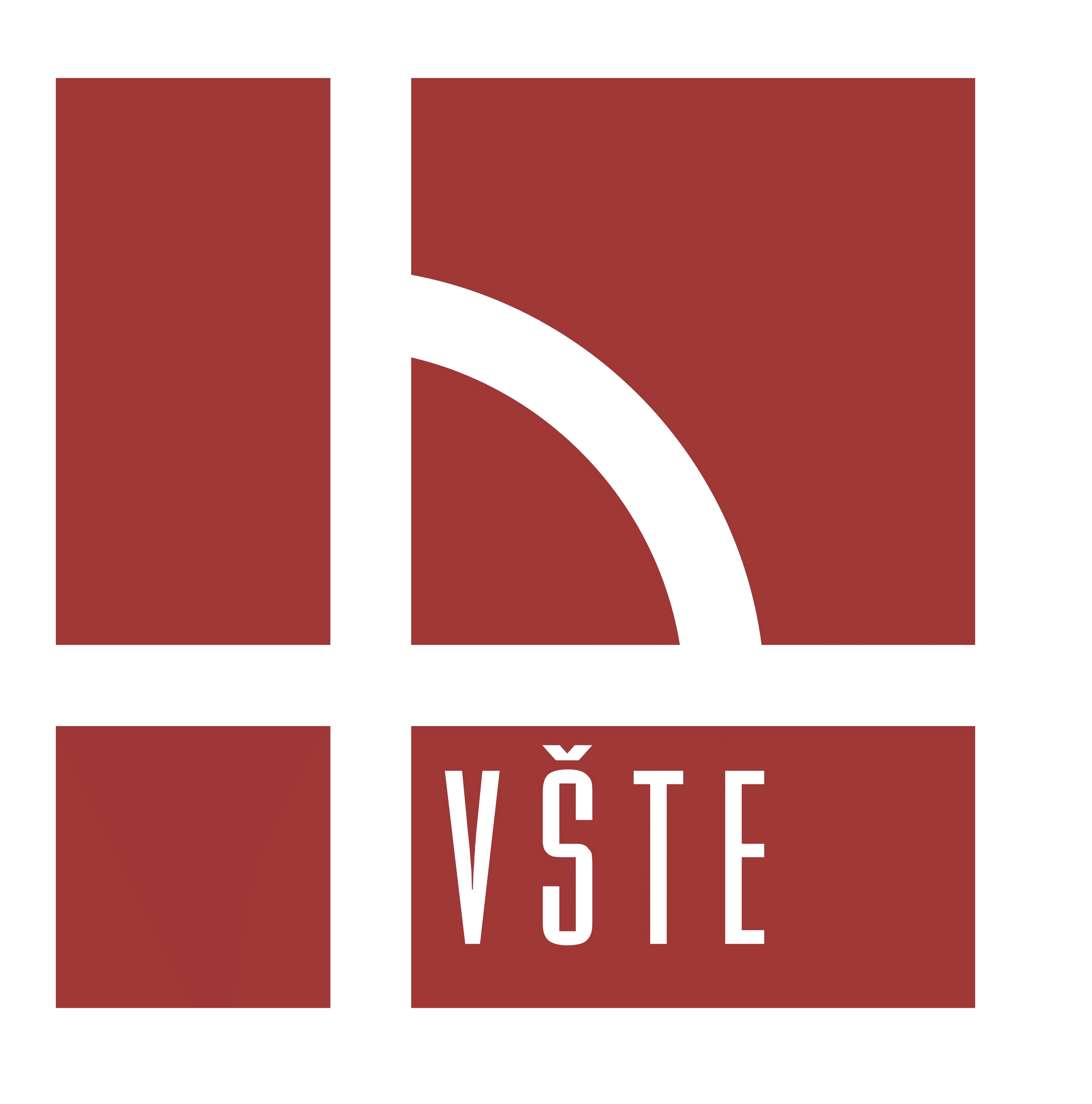 Vysoká škola technická a ekonomická v Českých BudějovicíchÚstav technicko-technologickýČeské Budějovice, Únor 2017
Analýza využití informačních technologií v MHD


Autor Bakalářské práce: Michal Souček
Vedoucí Bakalářské práce: Ing. Jiří Čejka, Ph.D.
Oponent  Bakalářské práce: doc. Ing. Rudolf Kampf, Ph.D.
Cíl práce a důvody výběru tématu
Analyzovat využití IS v Č. Budějovicích

Navrhnout nové možnosti 

Provést jejich zhodnocení
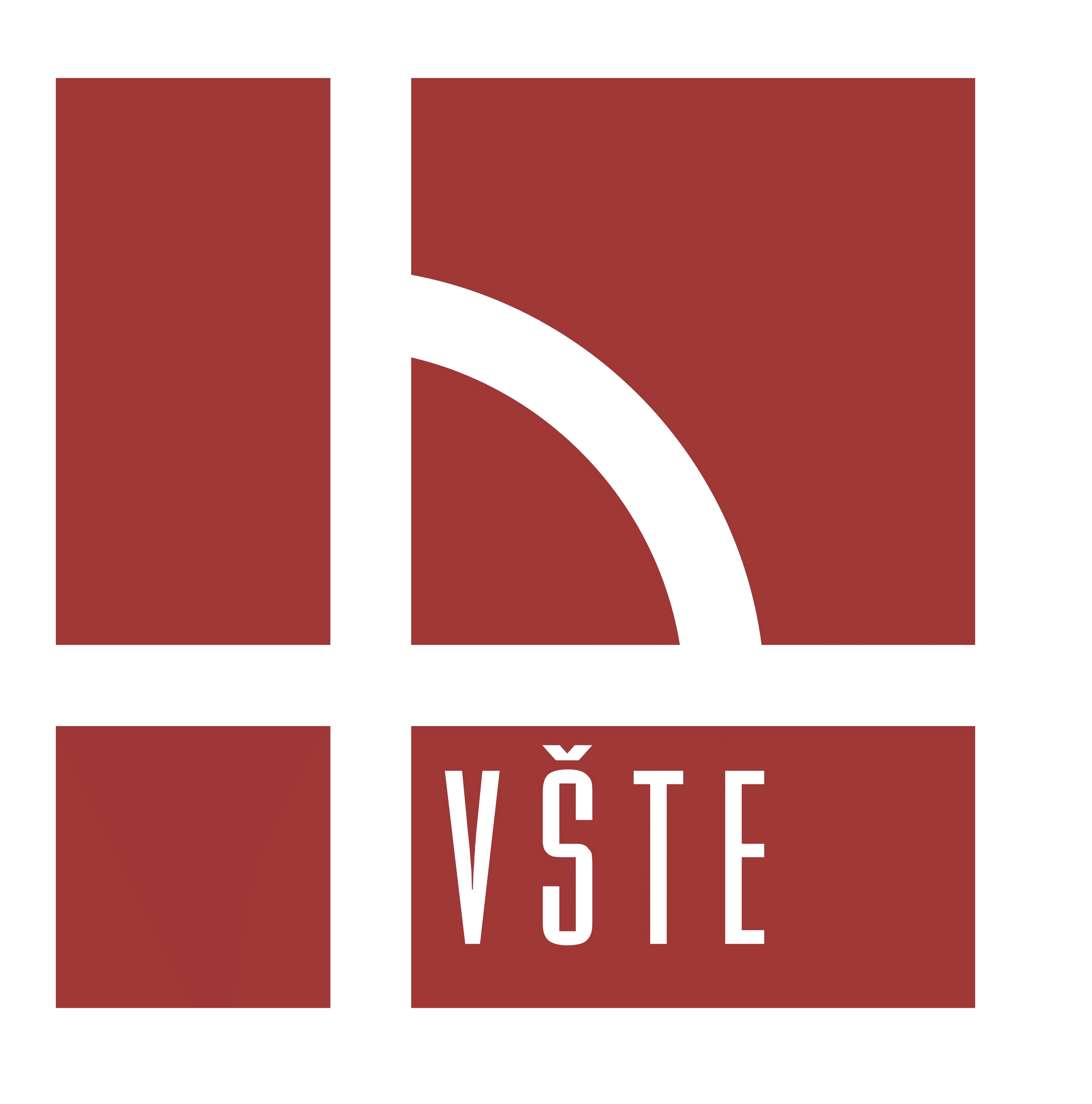 „Cílem práce je analyzovat využívání informačních technologií, které se využívají v MHD. Na základě provedené analýzy najít nové možnosti využití informačních technologií v MHD a provést vyhodnocení“.
Hypotézy a použité metody
Použité metody:
Hypotézy / výzkumné problémy:
Spokojenost, informovanost cestujících a využití IS

Potenciál IS k zavedení navrhovaných implementací

Využívání služeb vs. jejich propagace
Analýza aktuální situace (preference vozidel, dopravní telematika, využívání MHD)

Pozorování

Dotazník
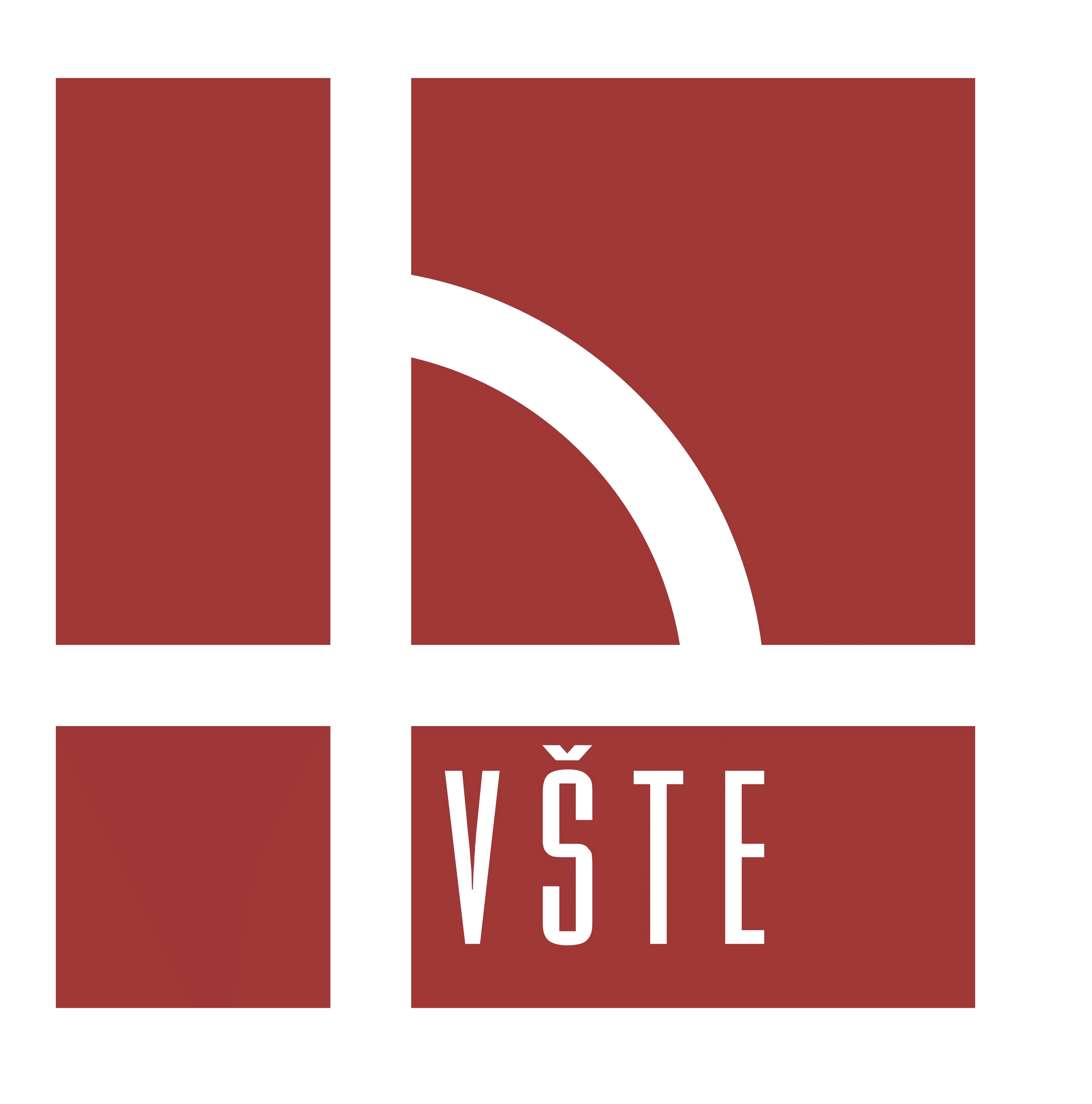 Dosažené výsledky, návrhy a přínos práce I.
IS, DPmCB.cz a IDOS
SEJF a SMS jízdenka
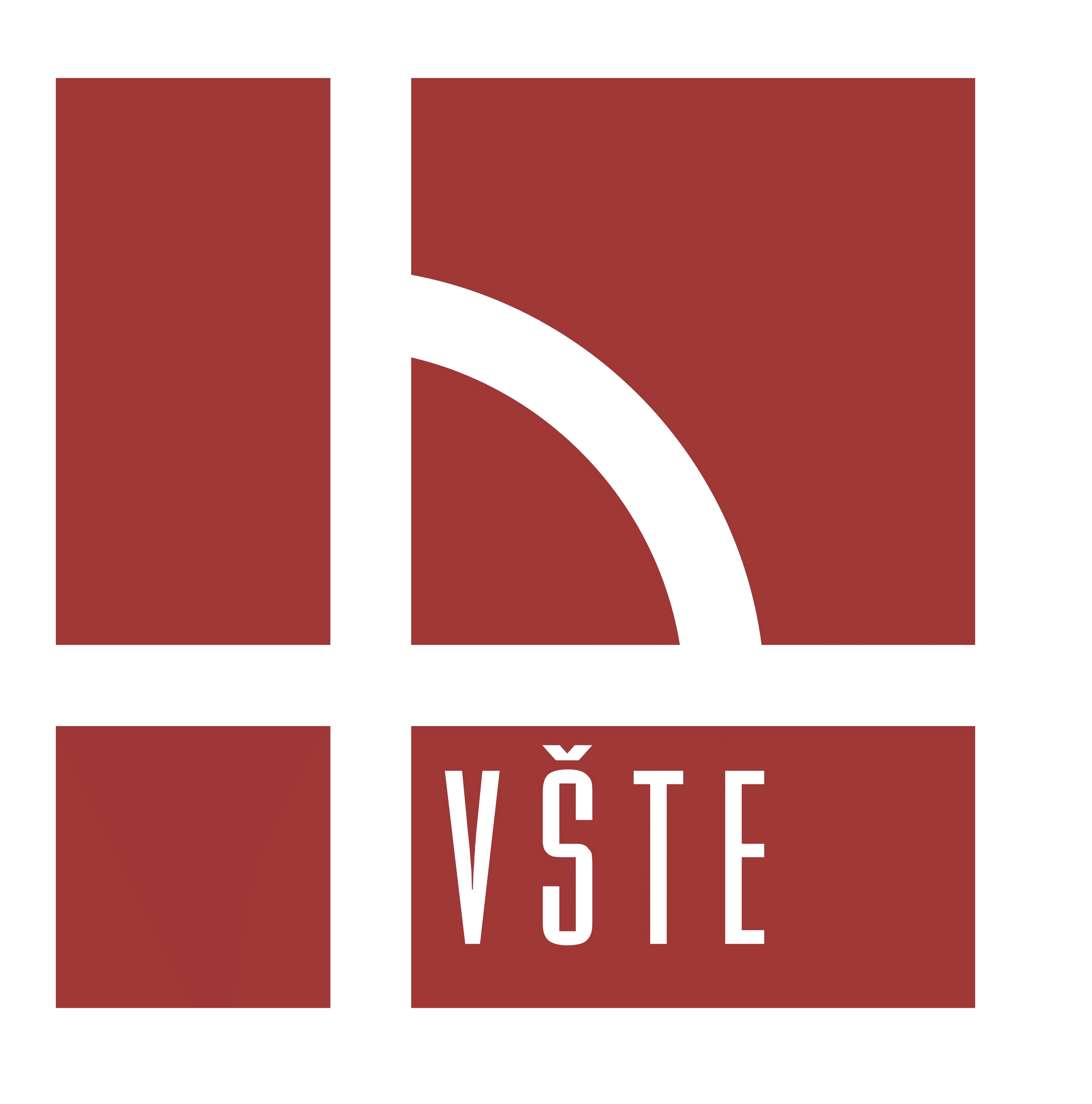 Dosažené výsledky, návrhy a přínos práce II.
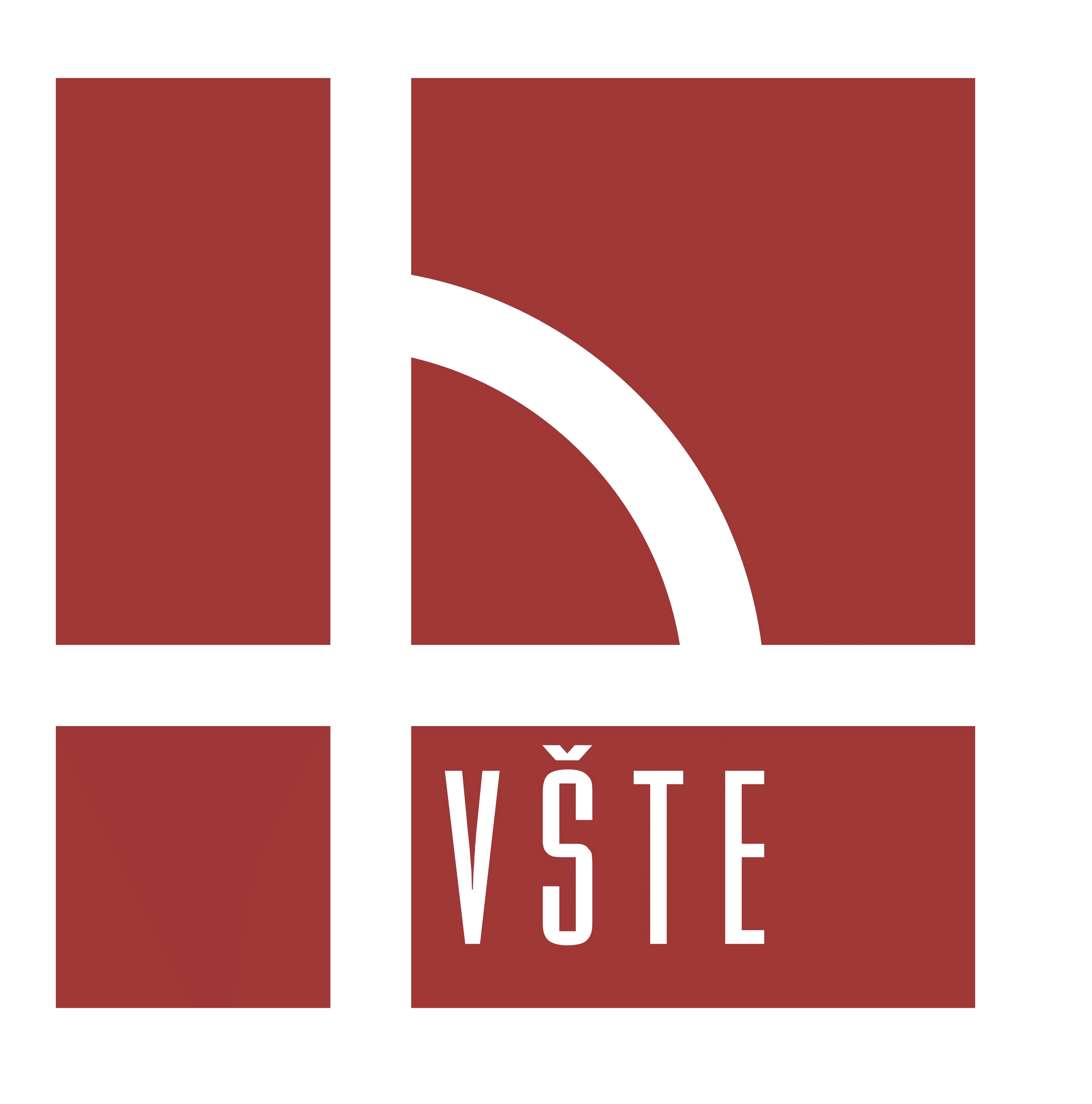 Dosažené výsledky, návrhy a přínos práce III.
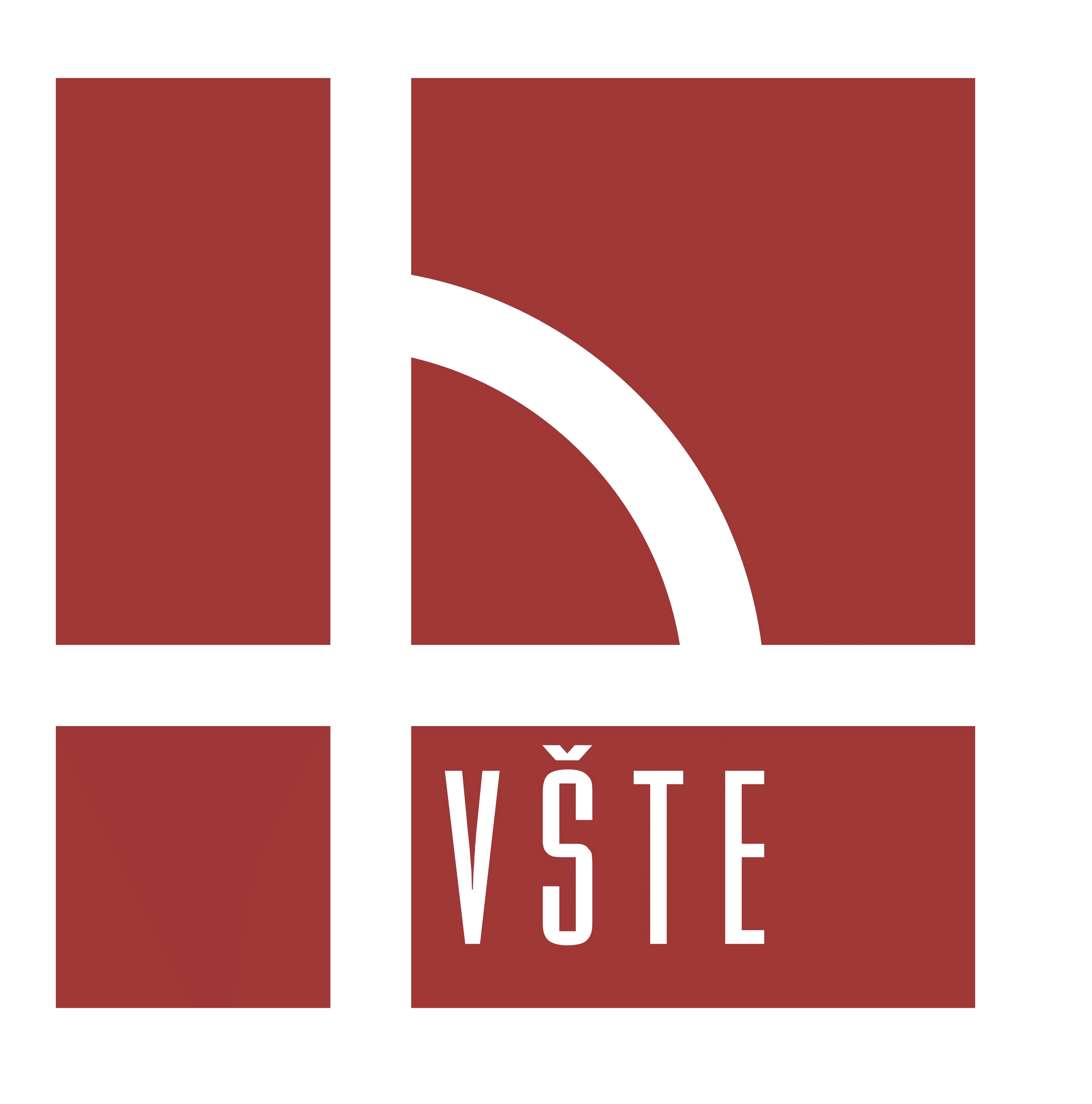 Dosažené výsledky, návrhy a přínos práce IV.
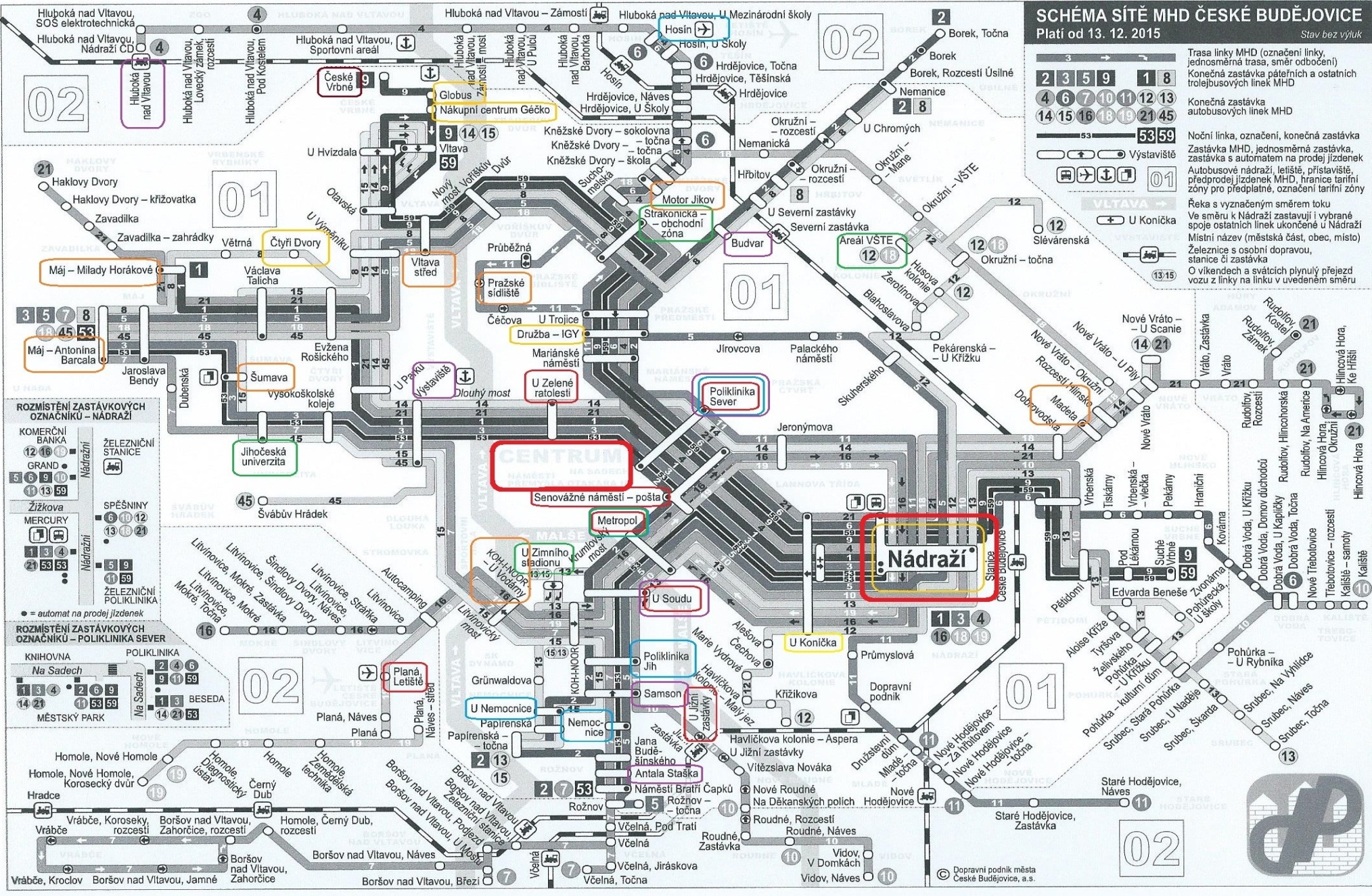 Závěrečné shrnutí a doplňující otázky
Implementace AJ do IS
Hlášení významných míst města
Lepší propagace SEJF a SMS jízdenka

Překlad stránek DPmCB do AJ
Preference vozidel MHD
Otázka oponenta: „Byly by rozdílné odpovědi na položené otázky, pokud by odpovídali cestující, kteří nevyužívají MHD pravidelně (turisté)?“
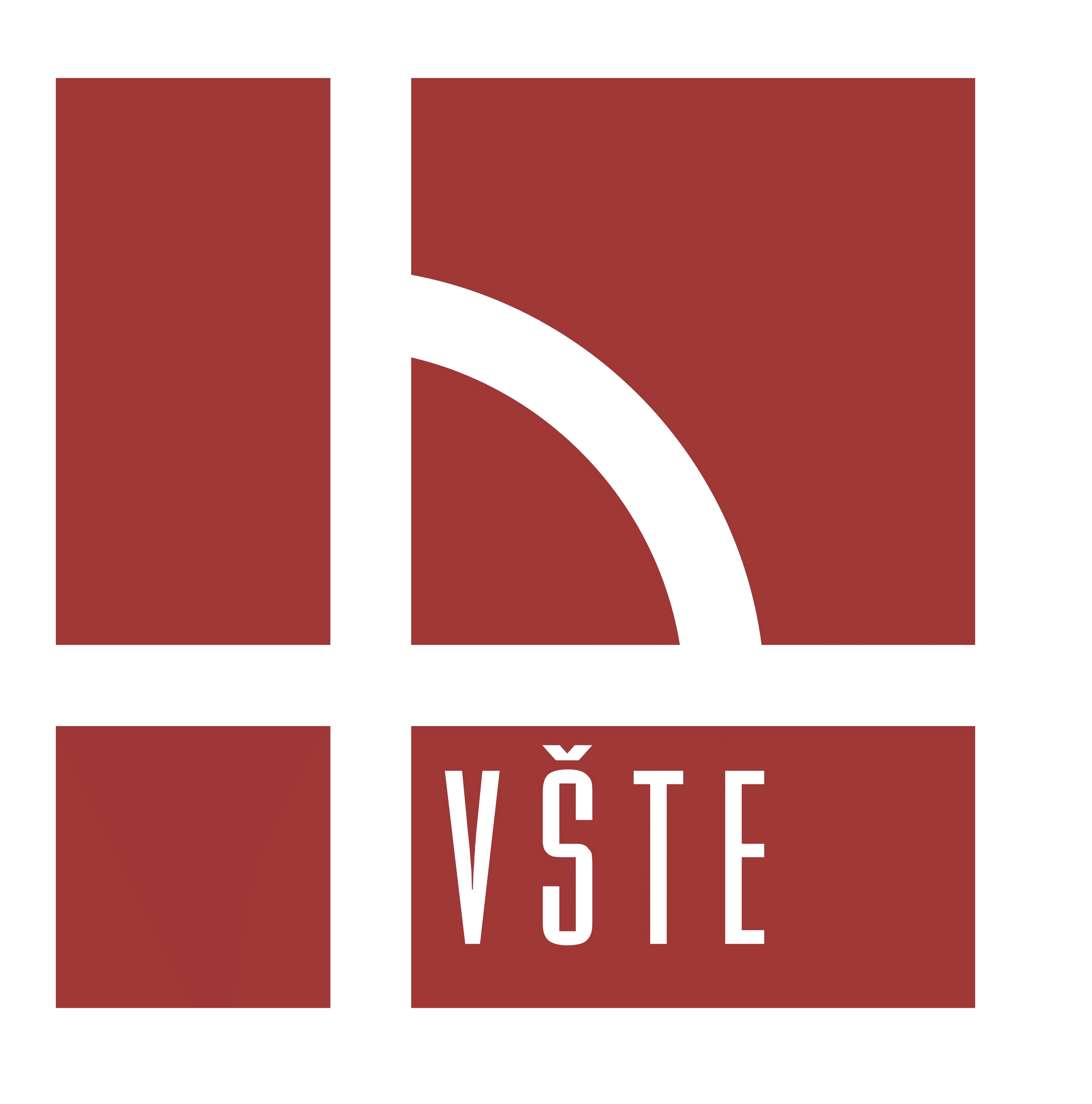 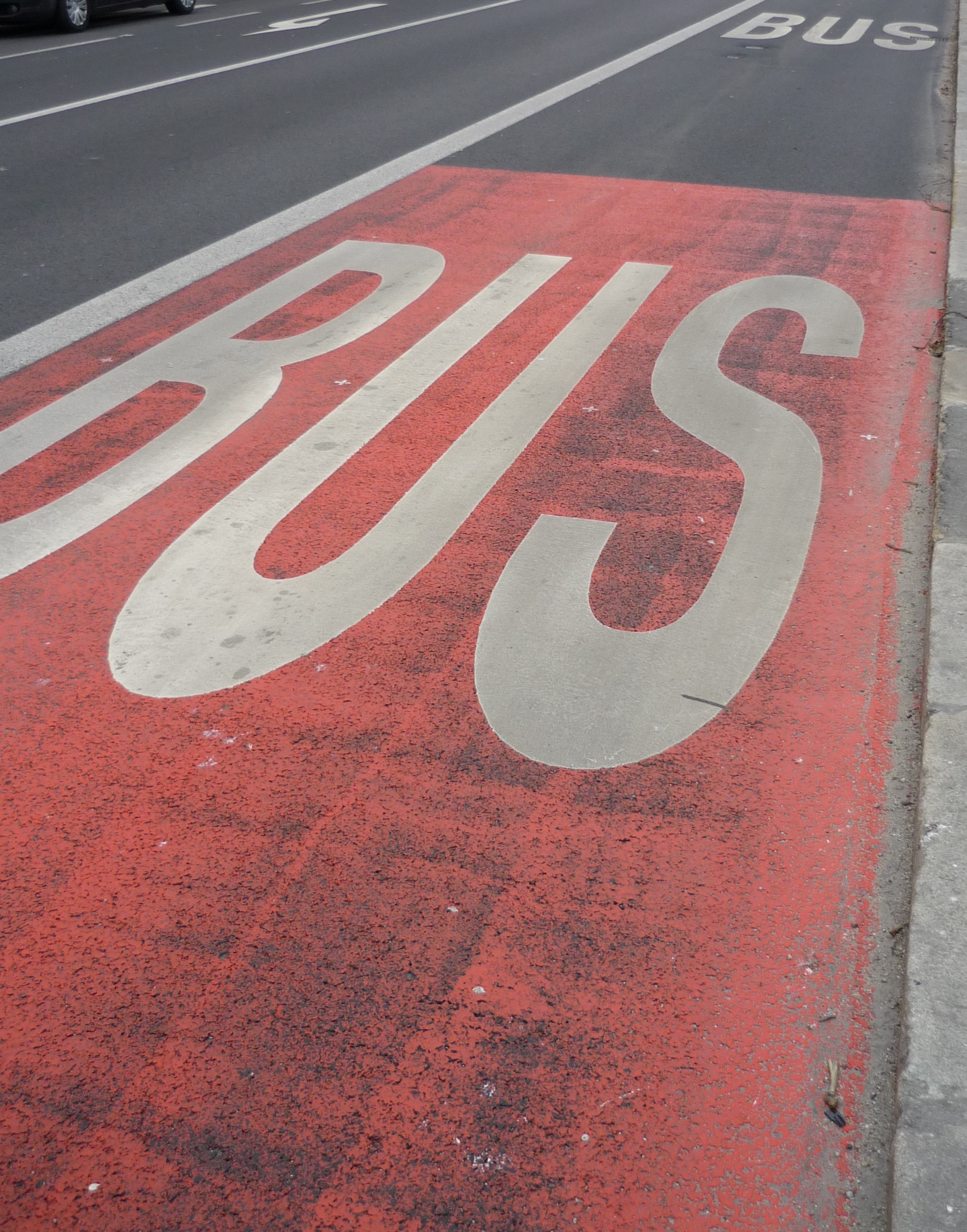 Otázky?Děkuji za pozornost!
Michal Souček
13427
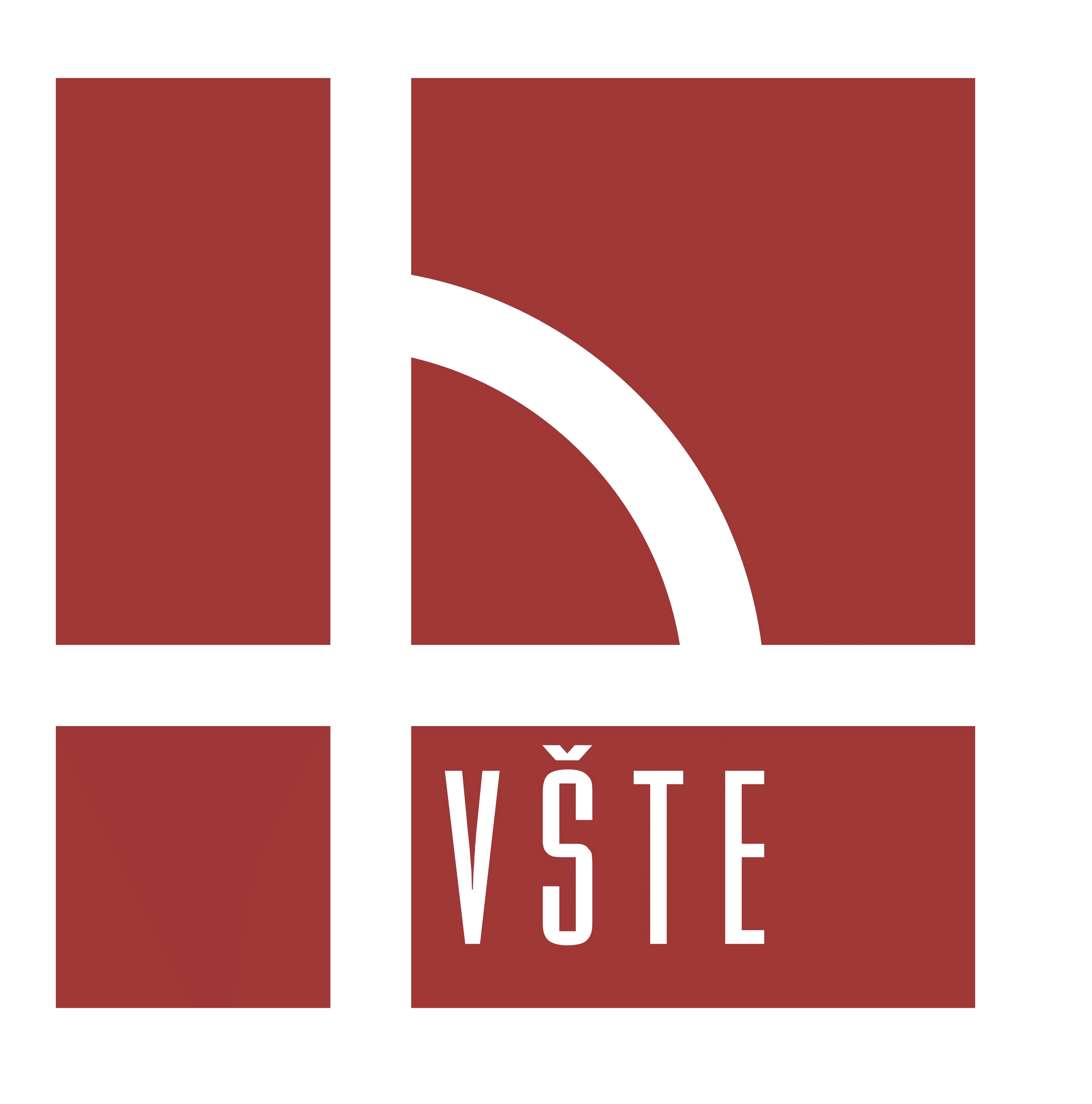